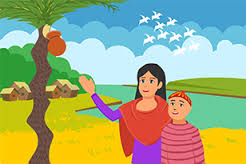 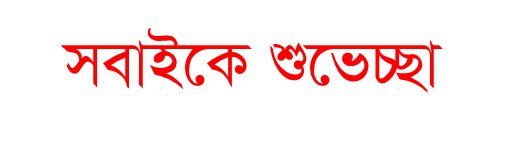 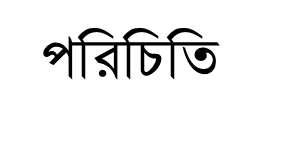 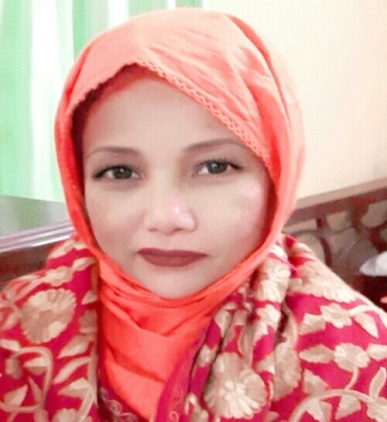 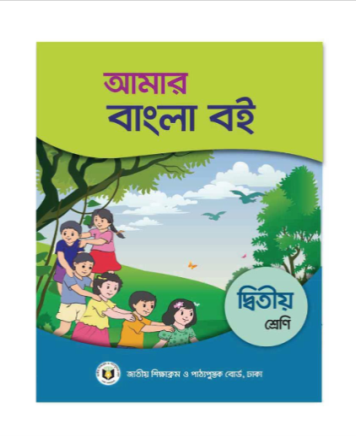 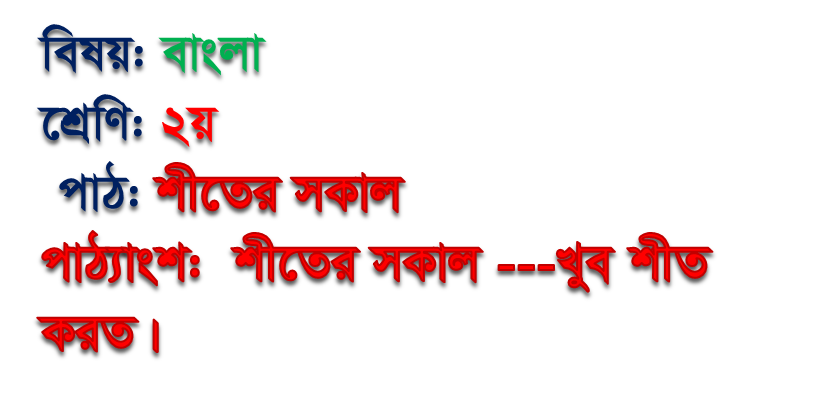 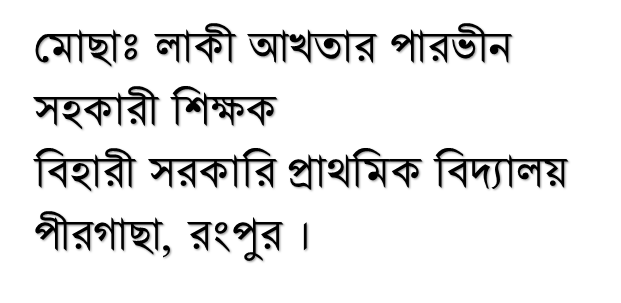 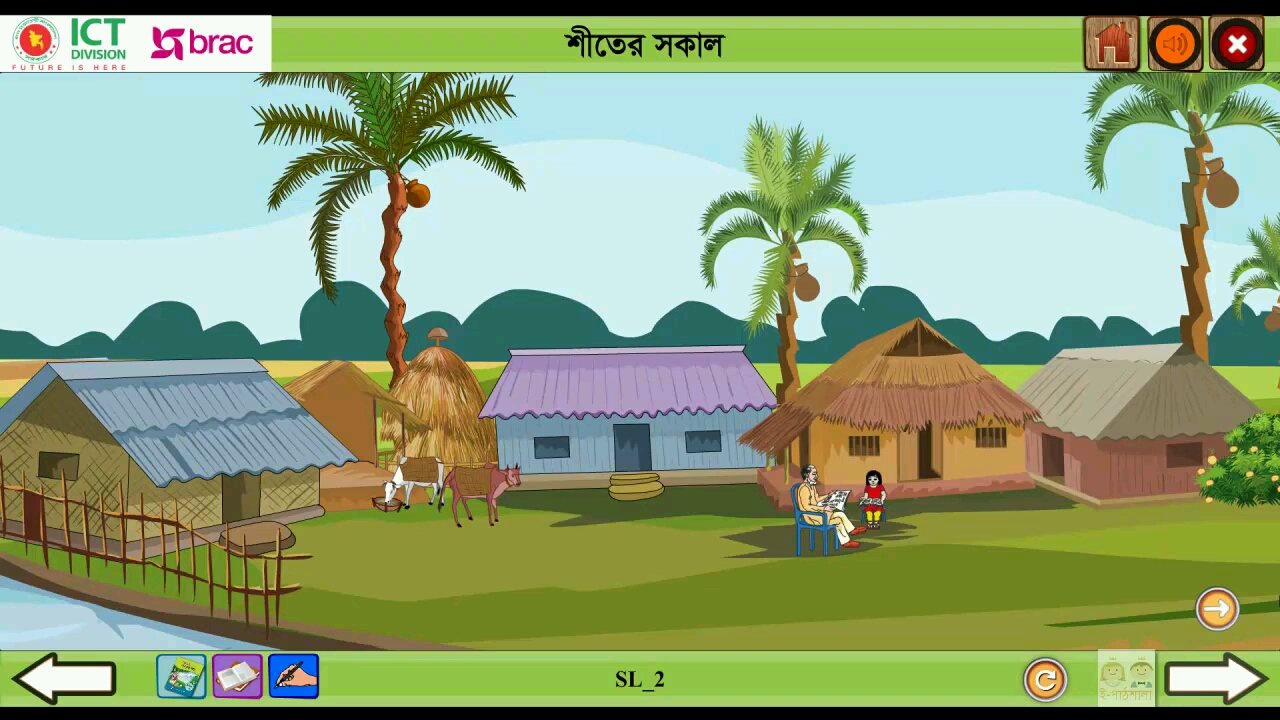 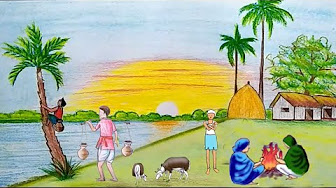 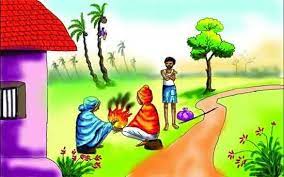 এসো আমরা কিছু ছবি দেখি
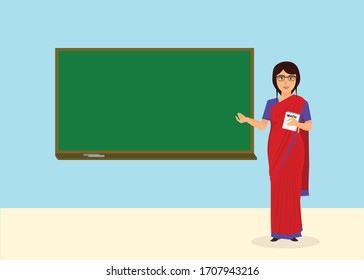 শীতের সকাল
( শরিফাঃ আর কিছু---- জড়িয়ে ধরল )
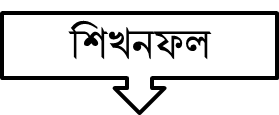 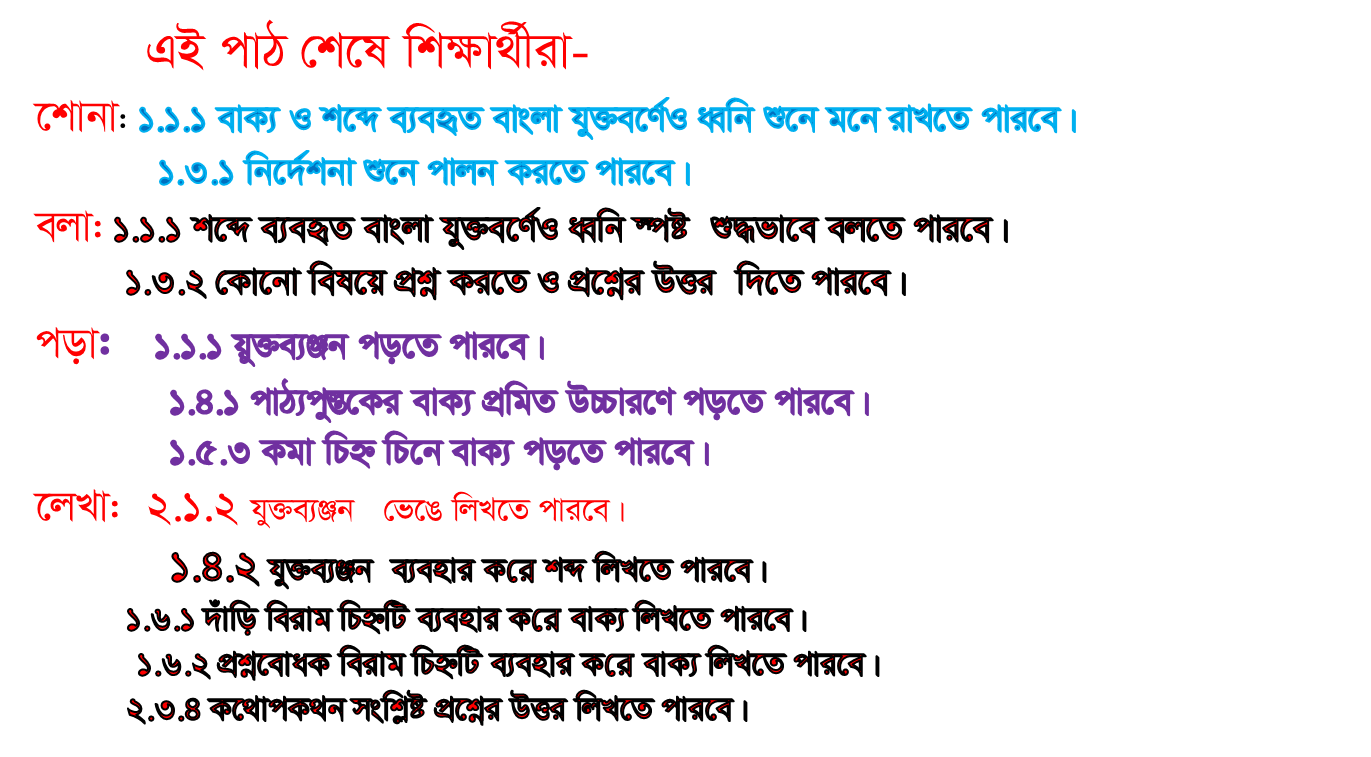 তোমাদের পাঠ্য বইয়ের  ১২ পৃষ্টা বের কর।
শিক্ষার্থীর পাঠ
শিক্ষকের পাঠ
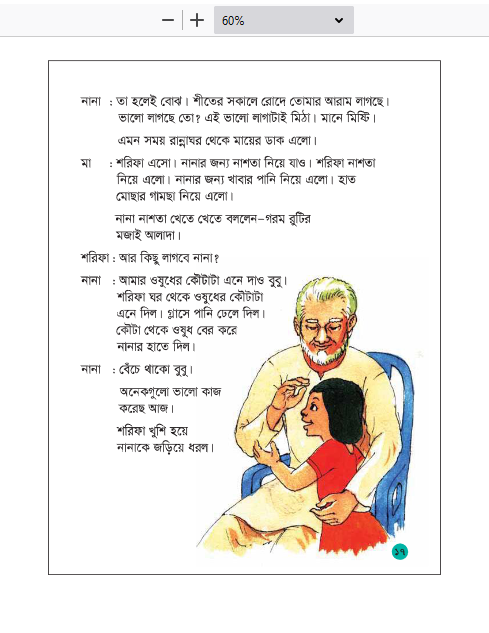 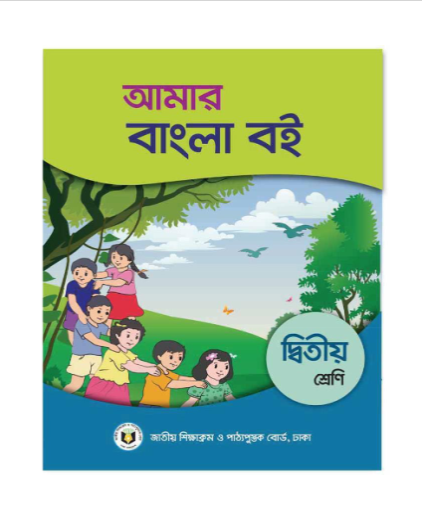 শব্দার্থ
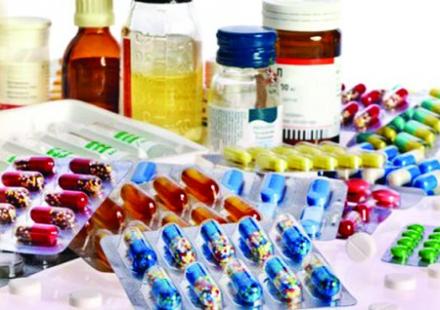 ভেষজ
ওষুধ
শব্দার্থ
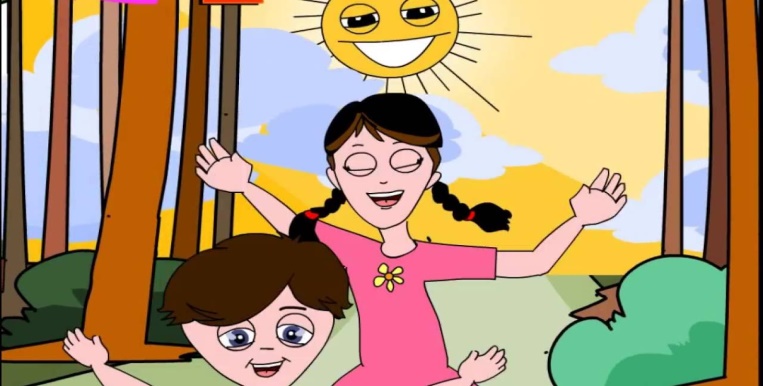 আনন্দ
খুশি
শব্দার্থ
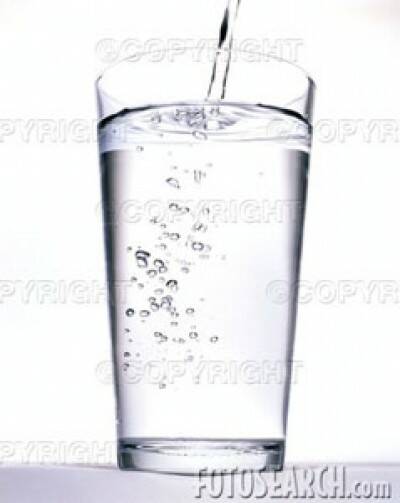 গ্লাস
পানি রাখার পাত্র
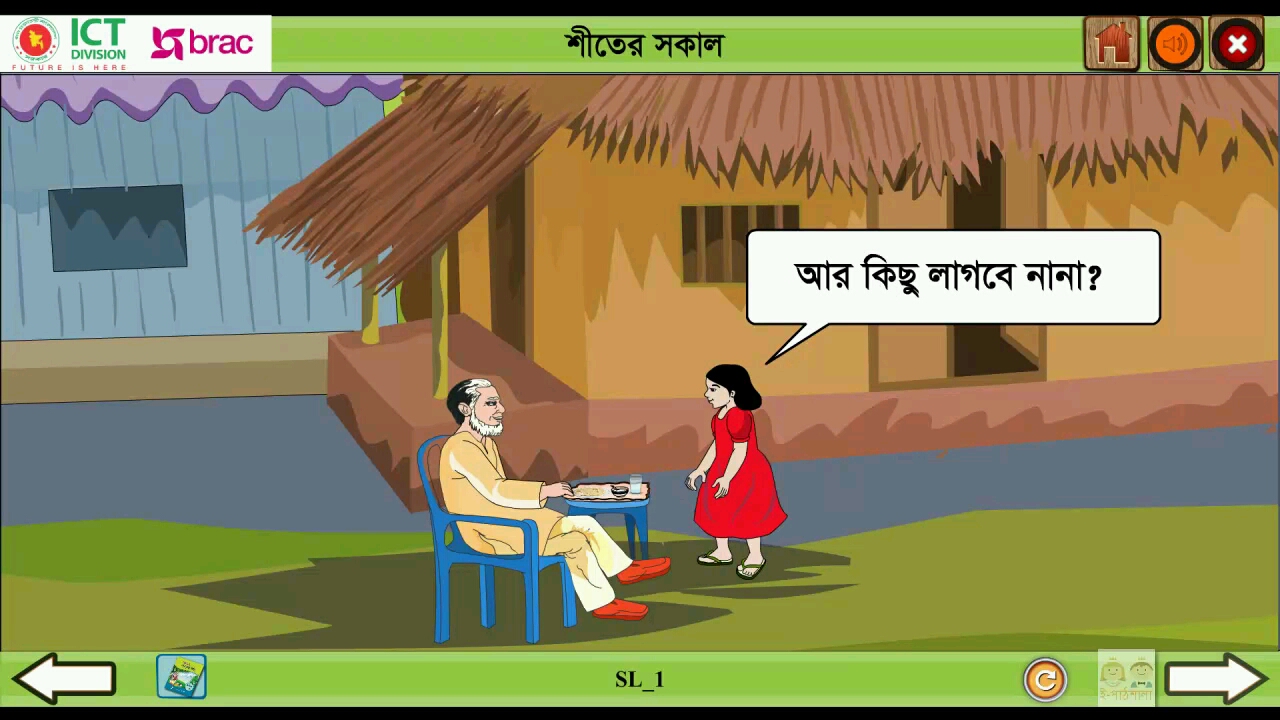 শরিফাঃ আর কিছু লাগবে নানা।
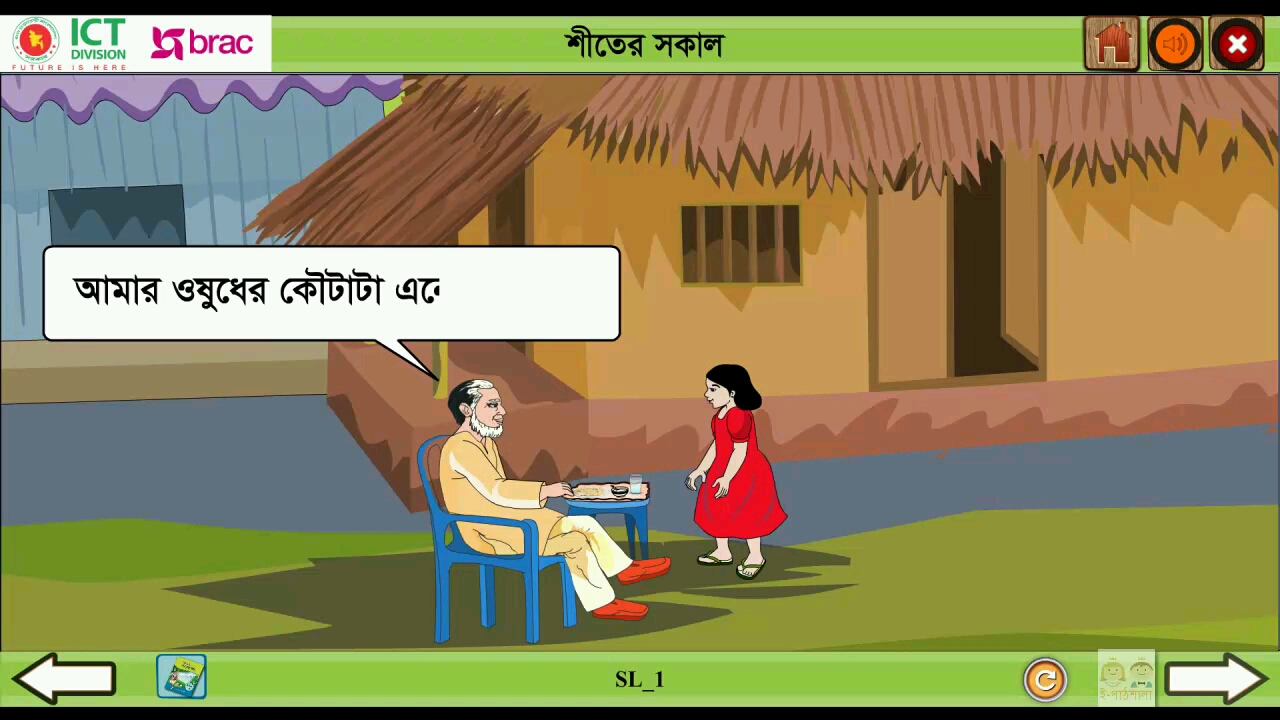 নানাঃ আমার ওষুধের কৌটাটা এনে দাও বুবু ।
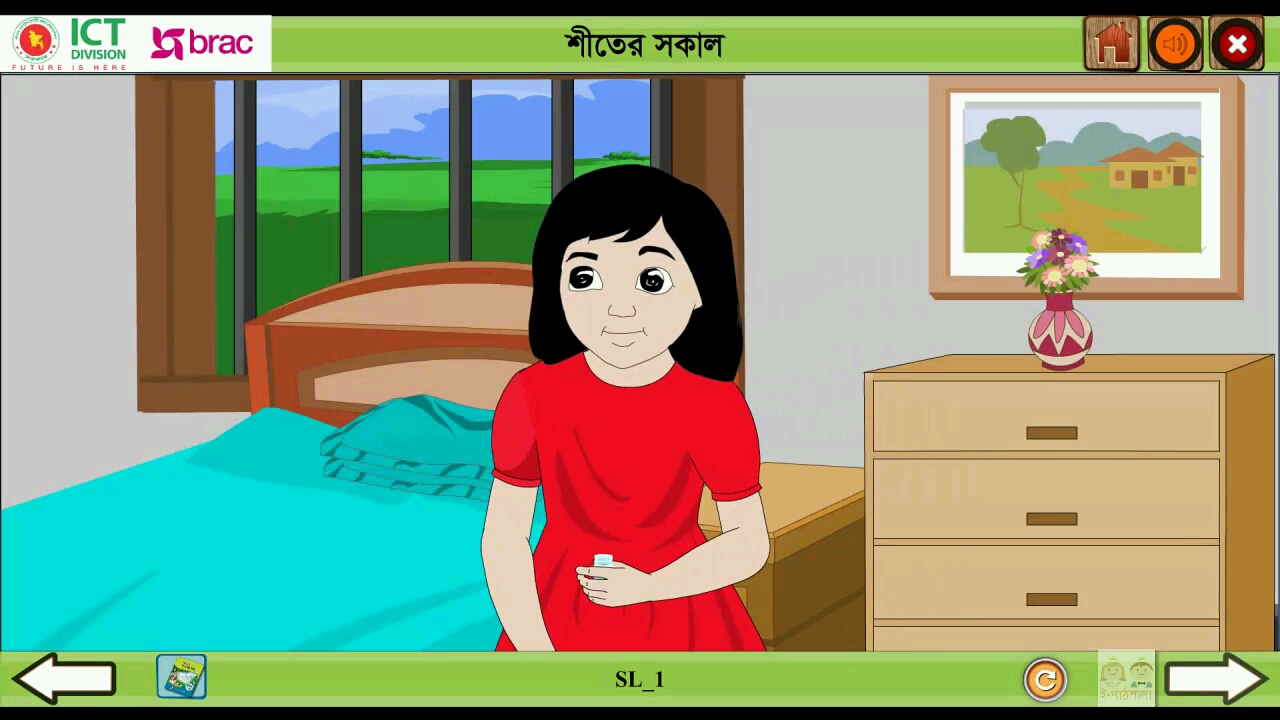 শরিফা ঘর থেকে ওষুধের কৌটাটা এনে দিল।
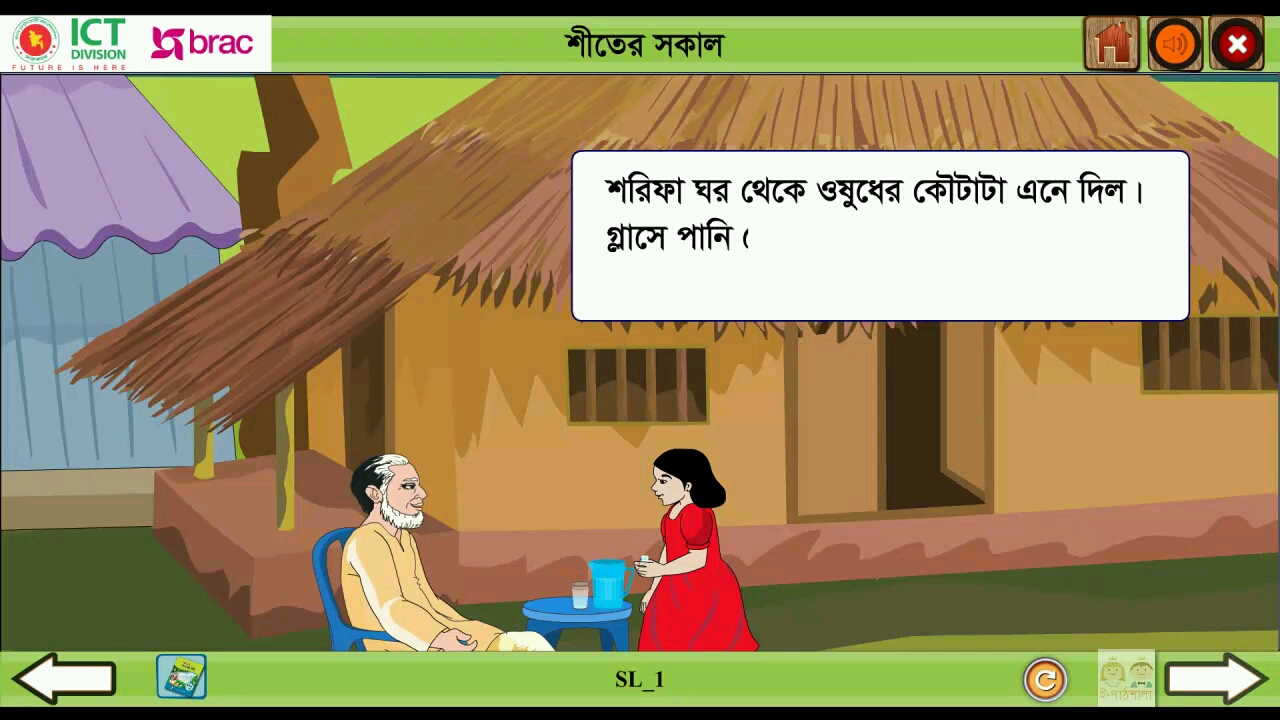 গ্লাসে পানি ঢেলে দিল।
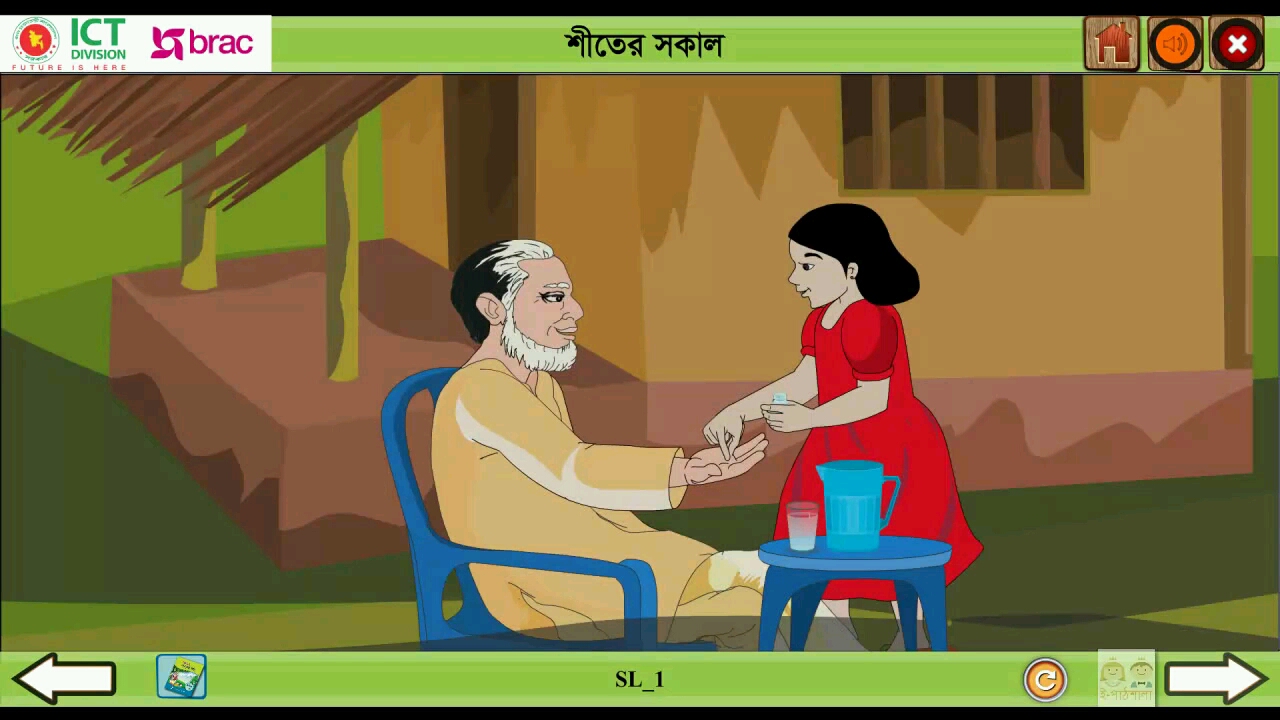 কৌটা থেকে ওষুধ বের করে নানার হাতে দিল।
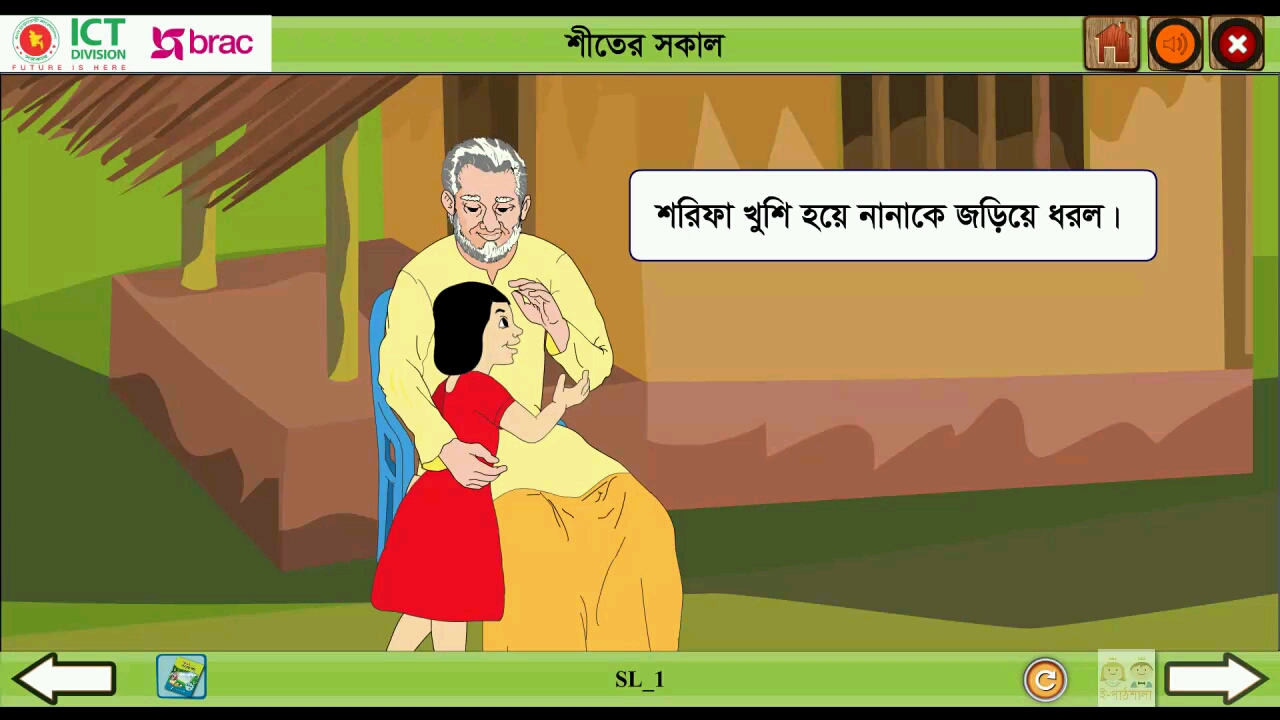 নানাঃ বেঁচে থাক বুবু। অনেক গুলো ভালো কাজ করেছ আজ।
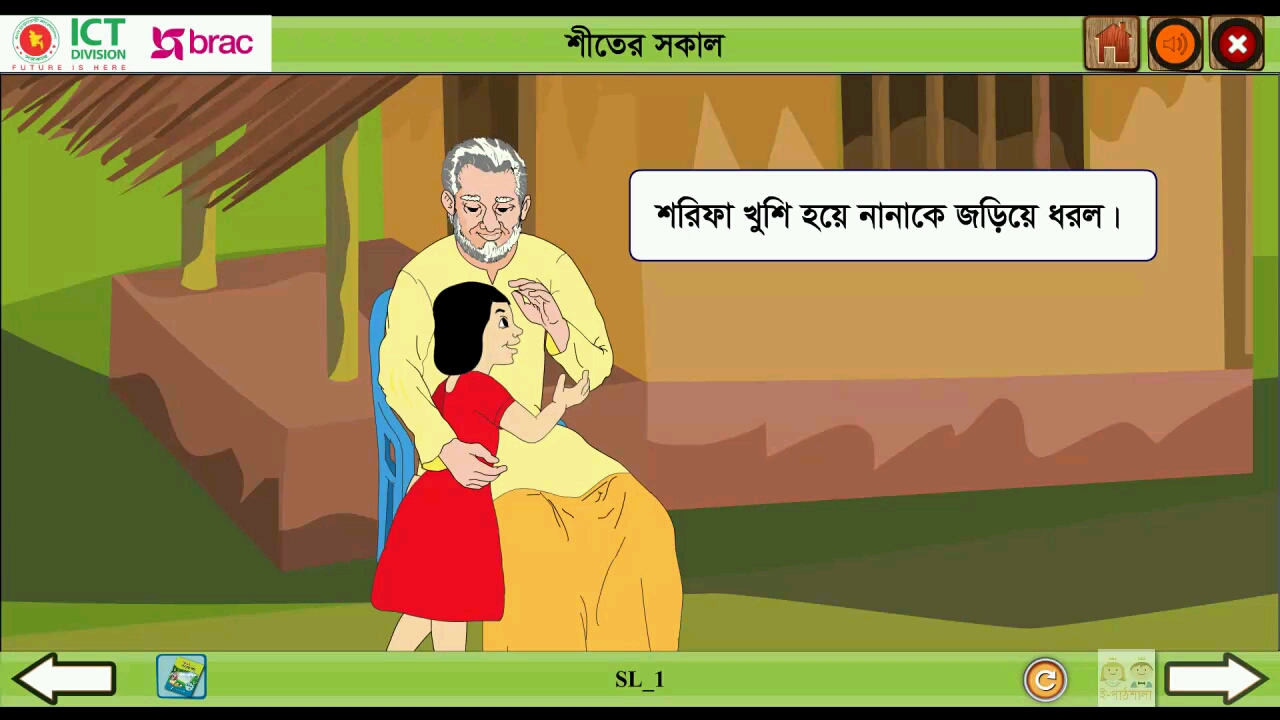 শরিফা খুশি হয়ে নানাকে জড়িয়ে ধরল।
শব্দার্থ লেখ
জোড়ায় কাজ
ভেষজ
ওষুধ
আনন্দ
খুশি
পানি রাখার পাত্র
গ্লাস
একক কাজ
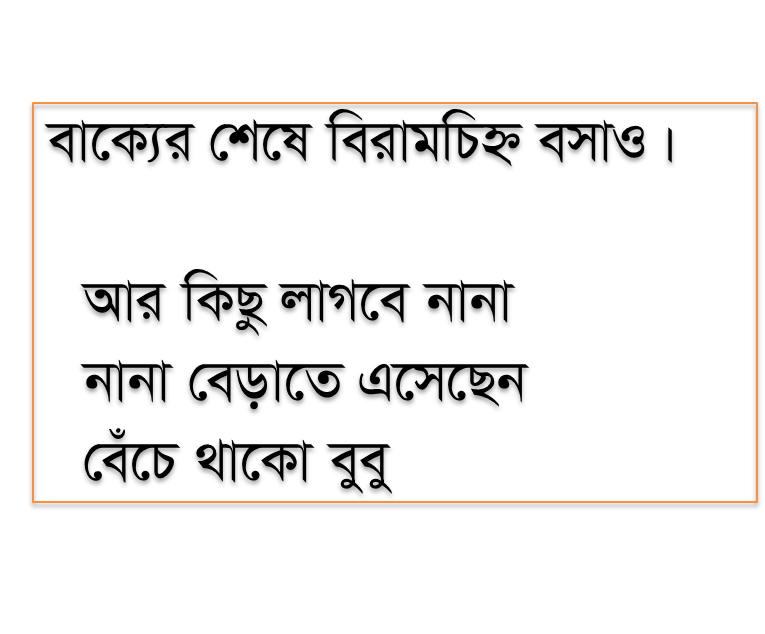 ?
।
।
প্রশ্নের উত্তর লেখ
জোড়ায় কাজ
১। শরিফা নানার জন্য কী নিয়ে  এল?
উত্তরঃ শরিফা নানার জন্য ওষুধের কৌটা নিয়ে এল।
১। নানা শরিফাকে কেন দোয়া করলেন?
উত্তরঃ নানা শরিফাকে ভালো কাজের জন্য দোয়া করলেন।
১। কে নানাকে জড়িয়ে ধরল?
উত্তরঃ শরিফা নানাকে জড়িয়ে ধরল।
মূল্যায়ন
জোড়ায় কাজ
বাড়িতে ফুফু বেড়াতে এলে
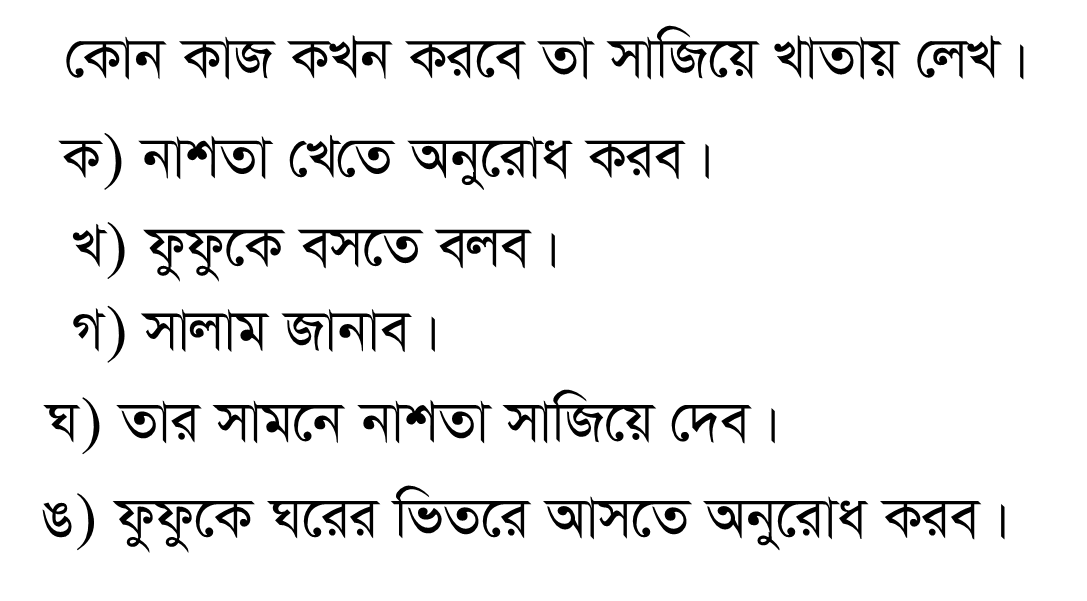 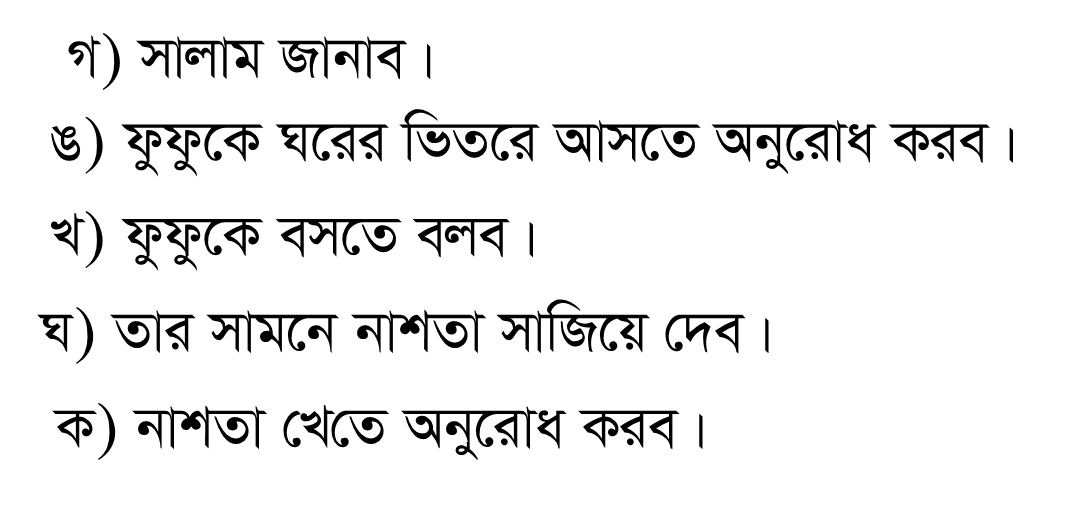 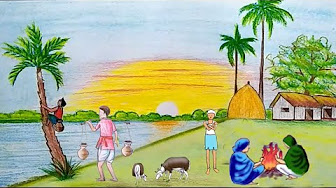 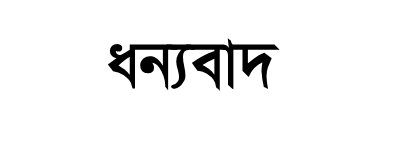